УПРАВЛЕНИЕ 
ФЕДЕРАЛЬНОЙ АНТИМОНОПОЛЬНОЙ СЛУЖБЫ
по Орловской области
Требования законодательства о рекламе к рекламе финансовых услуг. Наиболее распространенные нарушения законодательства о рекламе в сфере финансовых услуг по итогам деятельности Орловского УФАС России за 2019 год.
Орел - 2020
Статья 28 Закона «О рекламе» 
Реклама финансовых услуг 
и финансовой деятельности
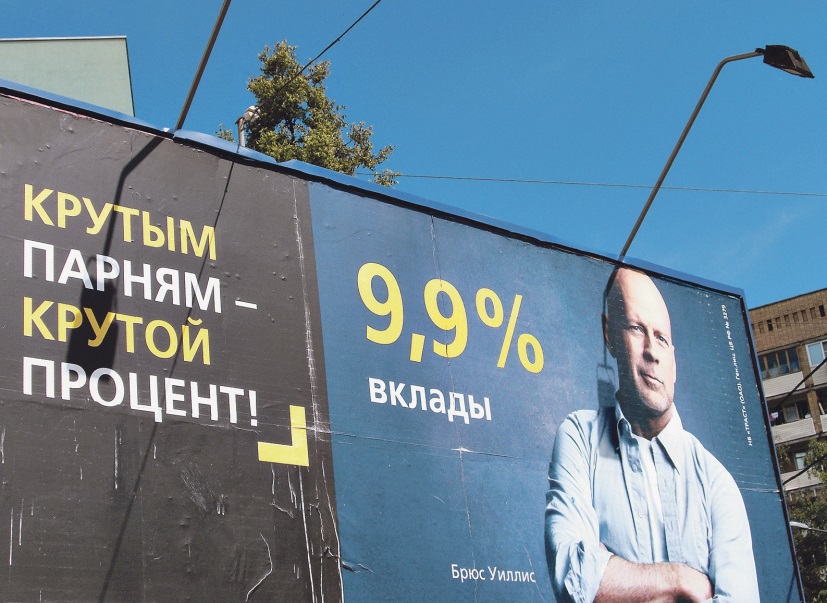 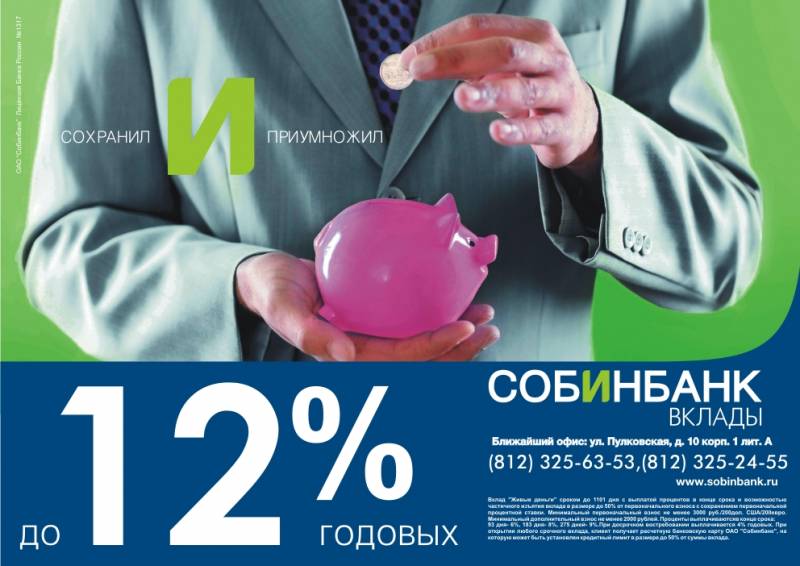 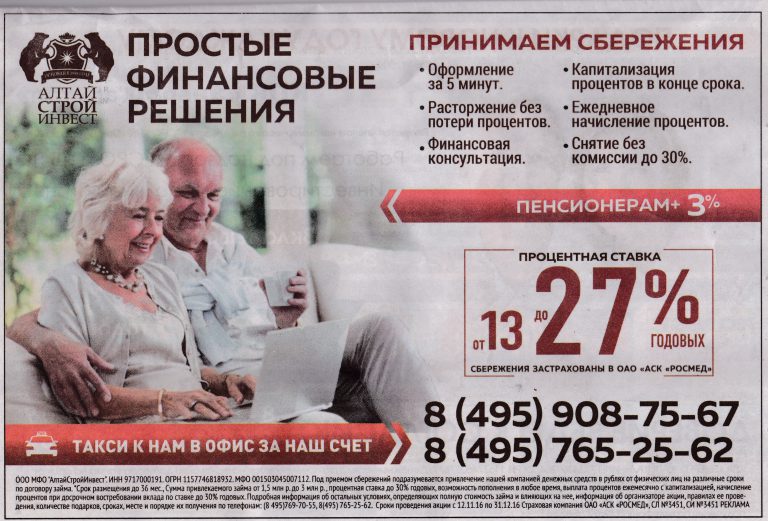 2
Требования к рекламе финансовых услуг
Ст. 28 Федерального закона «О рекламе»

ч. 1 - Реклама банковских, страховых и иных финансовых услуг и финансовой деятельности должна содержать наименование или имя лица, оказывающего эти услуги или осуществляющего данную деятельность (для юридического лица - наименование, для индивидуального предпринимателя - фамилию, имя и (если имеется) отчество).
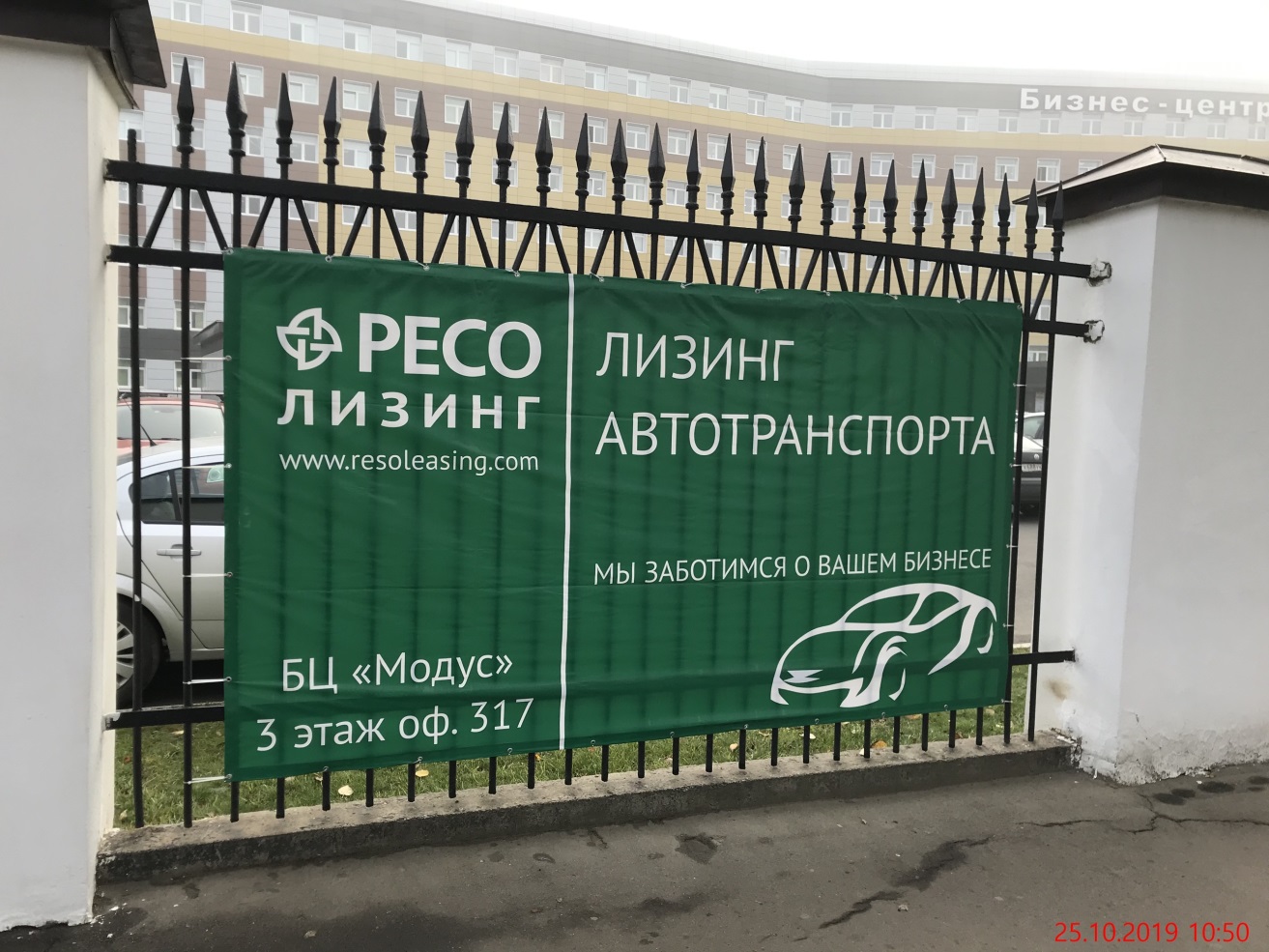 3
Требования к рекламе финансовых услуг
Ст. 28 Федерального закона «О рекламе»
п.2 ч.2 - Реклама банковских, страховых и иных финансовых услуг и финансовой деятельности не должна умалчивать об иных условиях оказания соответствующих услуг, влияющих на сумму доходов, которые получат воспользовавшиеся услугами лица, или на сумму расходов, которую понесут воспользовавшиеся услугами лица, если в рекламе сообщается хотя бы одно из таких условий.

ч.3 - Если реклама услуг, связанных с предоставлением кредита или займа, пользованием им и погашением кредита или займа, содержит хотя бы одно условие, влияющее на его стоимость, такая реклама должна содержать все остальные условия, определяющие полную стоимость кредита (займа), определяемую в соответствии с Федеральным законом "О потребительском кредите (займе)", для заемщика и влияющие на нее.
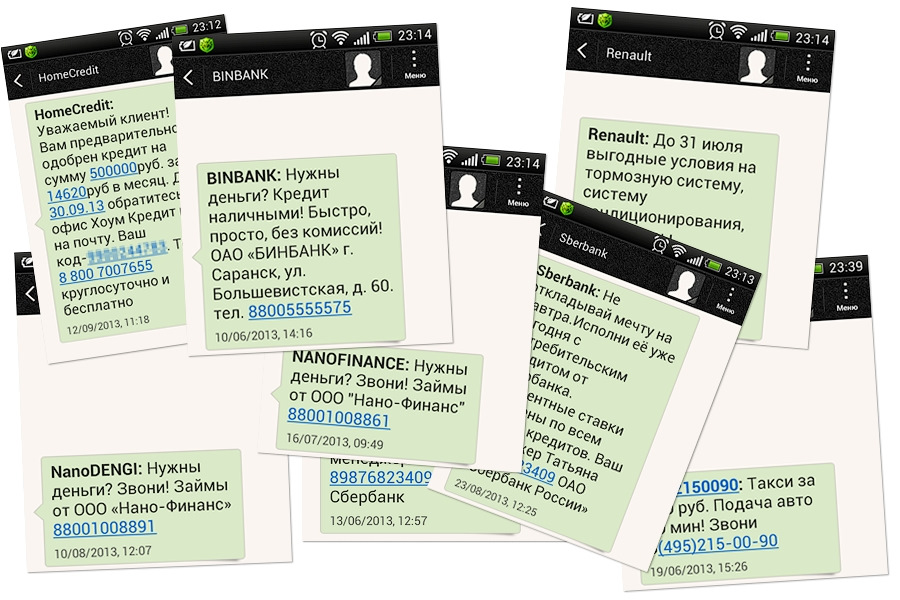 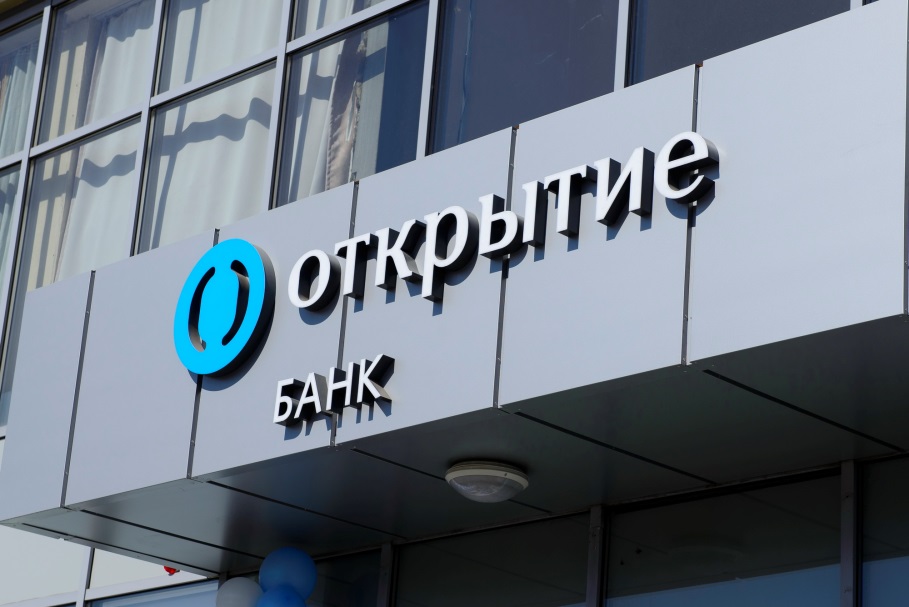 4
Требования к рекламе финансовых услуг
Поскольку в рекламе указывается финансовая услуга, например «кредит» (займ), которая направлена на формирование у потребителей желания ею воспользоваться, то существенной является также подробная информация, относящаяся к кредиту (займу), поэтому отсутствие в рекламе какой-либо существенной части информации о кредите (займе) приводит к искажению смысла рекламы и способствует введению в заблуждение потребителей, имеющих намерение воспользоваться рекламируемым кредитом (займом).
В рекламе кредитов (займов) при указании хотя бы одного условия, влияющего на его стоимость, должны указываться все остальные условия, определяющие фактическую стоимость кредита (займа) для заемщика и влияющие на неё.
5
Требования к рекламе финансовых услуг
К условиям, определяющим стоимость кредита (займа) для заёмщика, относятся сумма кредита (займа), срок кредитного договора, процентная ставка, единовременные и периодически взимаемые платежи, а также иные условия, если их включение в кредитный договор может повлиять на сумму денежных средств, которую заёмщик должен выплатить кредитору по кредитному договору.
К условиям, влияющим на сумму доходов, которые получат воспользовавшиеся вкладом лица, относятся сумма вклада, срок вклада, процентная ставка по вкладу, а также иные условия, если их включение в договор банковского вклада может повлиять на сумму денежных средств, которую вкладчик должен получить по договору.
Вместе с тем рекламодатель не обязан указывать конкретный размер дополнительных расходов, которые понесет заемщик, воспользовавшись рекламируемой банковской услугой. Достаточно перечисления таких расходов.
  В то же время к информации, определяющей фактическую стоимость кредита (займа), не может быть отнесена информация о неблагоприятных последствиях нарушения договора на оказание финансовых услуг, которые может понести заемщик при неисполнении обязательства, поскольку указанные последствия не могут быть определены рекламодателем до возникновения факта нарушения соответствующих условий договора.
6
Требования к рекламе финансовых услуг
В связи со вступлением в силу с 01.01.2020 
Федерального закона от 02.08.2019 № 259-ФЗ «О привлечении инвестиций с использованием инвестиционных платформ и о внесении изменений в отдельные законодательные акты РФ» 
ст. 28 Федерального закона «О рекламе» дополнена частями 5.2 и 5.3, содержащими специальные требования к рекламе услуг по содействию в инвестировании с использованием инвестиционной платформы, а также к рекламе, связанной с привлечением инвестиций с использованием инвестиционной платформы. 

- Согласно ч.5.2 реклама услуг по содействию в инвестировании с использованием инвестиционной платформы должна содержать: 1) адрес сайта в информационно-телекоммуникационной сети «Интернет», на котором осуществляется раскрытие информации оператором инвестиционной платформы; 2) указание на то, что заключение с использованием инвестиционной платформы договоров, по которым привлекаются инвестиции, является высокорискованным и может привести к потере инвестированных денежных средств в полном объеме.

- Согласно ч.5.3 не допускается реклама, связанная с привлечением инвестиций с использованием инвестиционной платформы следующими способами: 1) предоставление займов; 2) приобретение размещаемых акций непубличного акционерного общества и эмиссионных ценных бумаг, конвертируемых в акции непубличного акционерного общества; 3) приобретение утилитарных цифровых прав.
7
Требования к рекламе финансовых услуг
Реклама, 
связанная с привлечением денежных средств участников долевого строительства 
для строительства (создания) многоквартирных домов 
и (или) иных объектов недвижимости
запрещается распространять рекламу о долевом участии в строительстве в случае: отсутствия разрешения на строительство; отсутствия государственной регистрации права собственности или права аренды, субаренды на соответствующий земельный участок, на котором осуществляется строительство; отсутствия заключения о соответствии застройщика и проектной декларации требованиям, установленным Законом №214-ФЗ – ч.8 ст.28 ФЗ «О рекламе»
должна содержать сведения о месте размещения проектной декларации (например, адрес сайта), фирменное наименование застройщика либо указанное в проектной декларации коммерческое обозначение, индивидуализирующее застройщика (например, название жилого комплекса) – ч.7 ст.28 ФЗ «О рекламе»
8
Требования к рекламе финансовых услуг
Реклама услуг по предоставлению потребительских займов лицами, не осуществляющими профессиональную деятельность по предоставлению потребительских займов в соответствии с ФЗ «О потребительском кредите (займе)», не допускается 
– ч.13 ст.28 ФЗ «О рекламе»


Если оказание банковских, страховых и иных финансовых услуг или осуществление финансовой деятельности может осуществляться только лицами, имеющими соответствующие лицензии, разрешения, аккредитации либо включенными в соответствующий реестр или являющимися членами соответствующих саморегулируемых организаций, реклама указанных услуг или деятельности, 
оказываемых либо осуществляемой лицами, не соответствующими 
таким требованиям, не допускается 
– ч.14 ст.28 ФЗ «О рекламе»
9
Требования к рекламе финансовых услуг
Постановление Пленума ВАС РФ от 08.10.2012 N 58
"О некоторых вопросах практики применения арбитражными судами Федерального закона "О рекламе"
Рекламодатель вправе выбрать форму, способ и средства рекламирования своего товара. Однако при этом он должен соблюдать обязательные требования, предъявляемые Законом о рекламе к рекламе, в частности о включении в рекламу предупреждающих надписей, обязательных сведений или условий оказания услуг.
Поэтому если информация изображена таким образом, что она не воспринимается или плохо воспринимается потребителем (шрифт (кегль), цветовая гамма и тому подобное), и это обстоятельство приводит к искажению ее смысла и вводит в заблуждение потребителей рекламы, то данная информация считается отсутствующей, а соответствующая реклама ненадлежащей в силу того, что она не содержит части существенной информации о рекламируемом товаре, условиях его приобретения или использования (ч.7 ст.5 ФЗ «О рекламе»).
При этом оценка такой рекламы осуществляется с позиции обычного потребителя, не обладающего специальными знаниями.
10
Требования к рекламе финансовых услуг
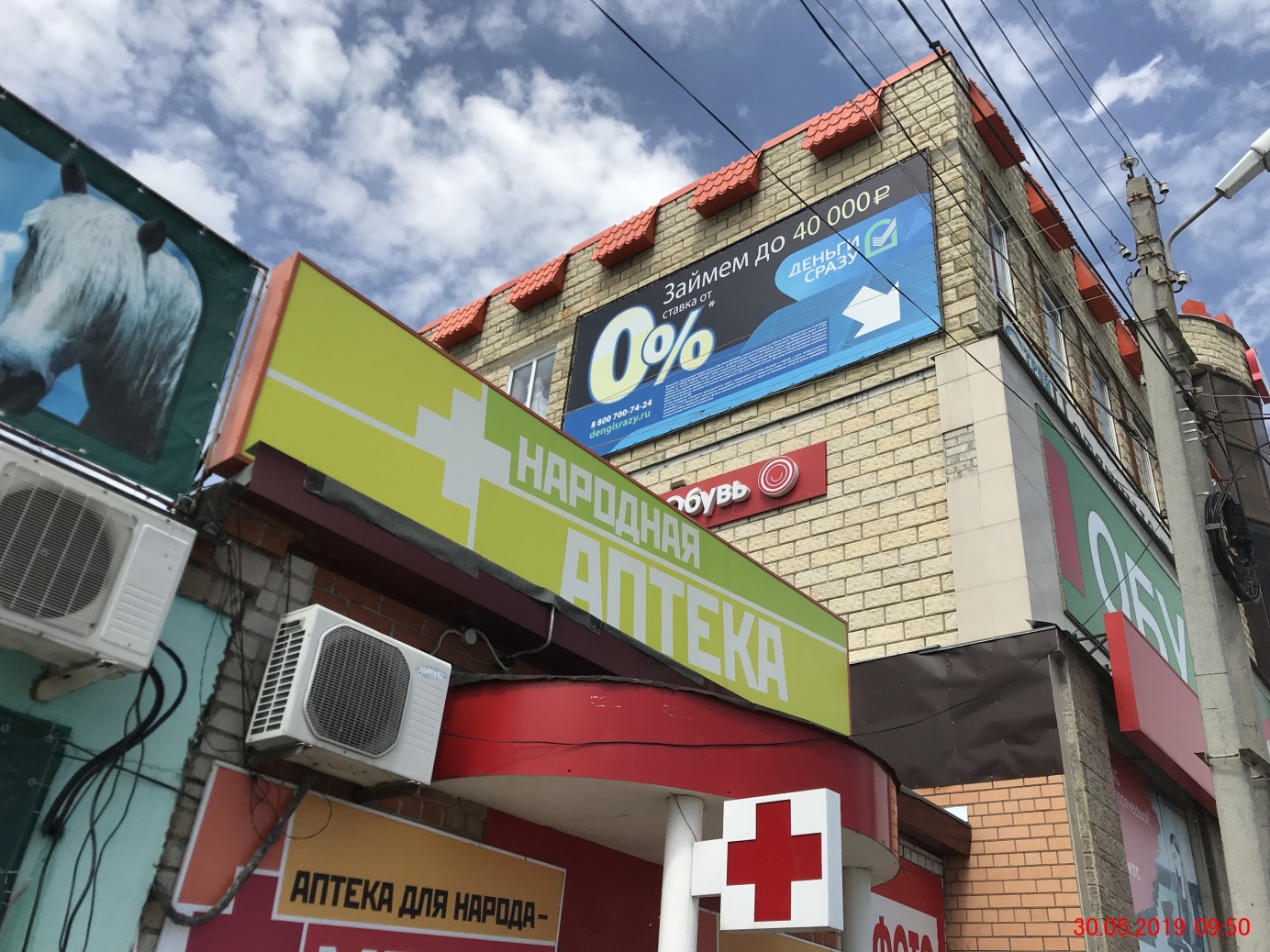 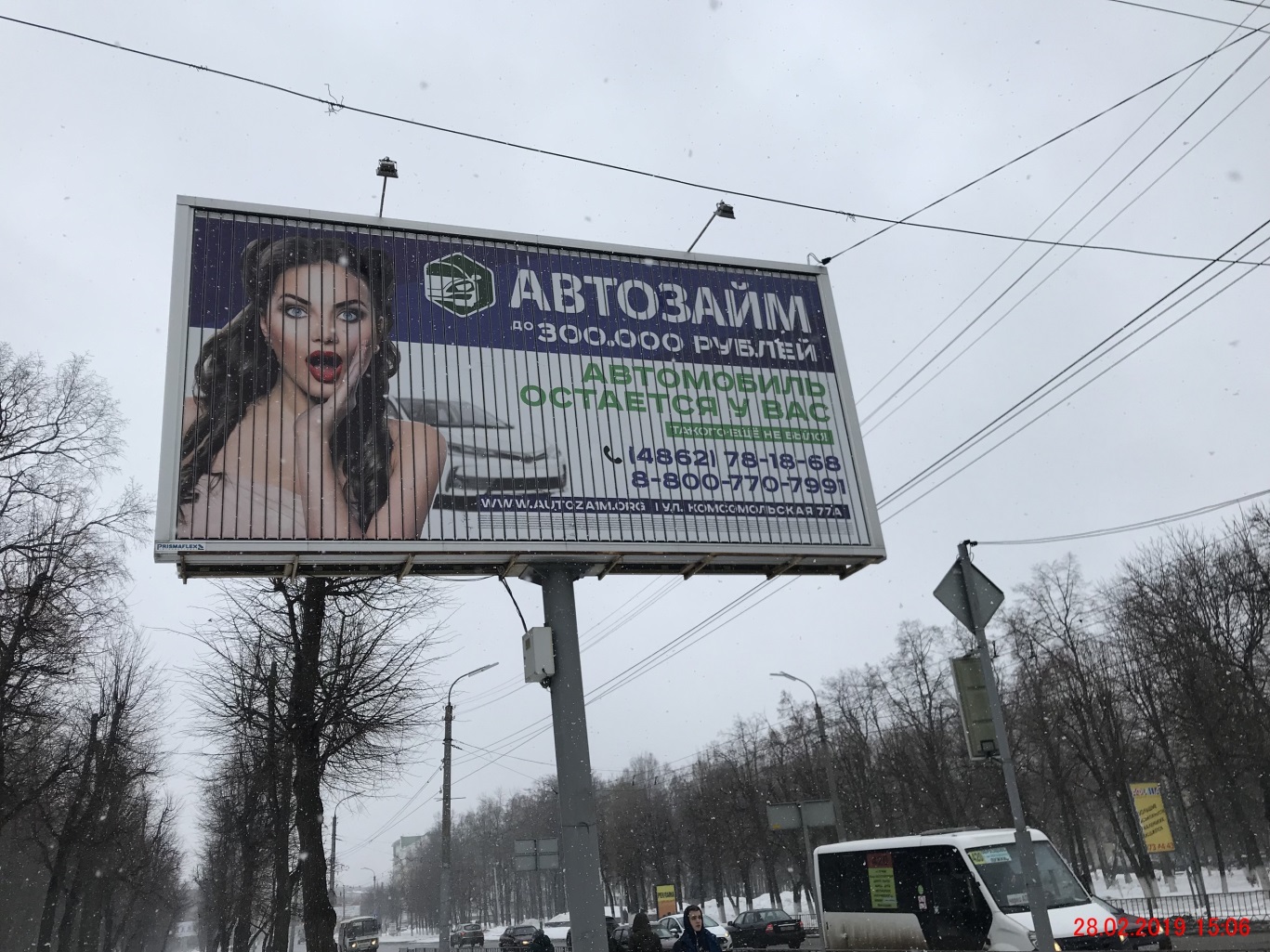 11
Административная ответственность
Нарушение рекламодателем, рекламопроизводителем или рекламораспространителем законодательства о рекламе влечет наложение административного штрафа на граждан в размере от двух тысяч до двух тысяч пятисот рублей; на должностных лиц - от четырех тысяч до двадцати тысяч рублей; на юридических лиц - от ста тысяч до пятисот тысяч рублей – ч.1 ст.14.3 КоАП РФ

Распространение кредитной организацией рекламы услуг, 
связанных с предоставлением кредита или займа, 
пользованием им и погашением кредита или займа, 
содержащей хотя бы одно условие, влияющее на его стоимость, 
без указания всех остальных условий, определяющих 
полную стоимость кредита (займа) для заемщика 
и влияющих на нее, -
влечет наложение административного штрафа 
на должностных лиц в размере от двадцати тысяч 
до пятидесяти тысяч рублей; на юридических лиц – 
от трехсот тысяч до восьмисот тысяч рублей 
– ч.6 ст.14.3 КоАП РФ
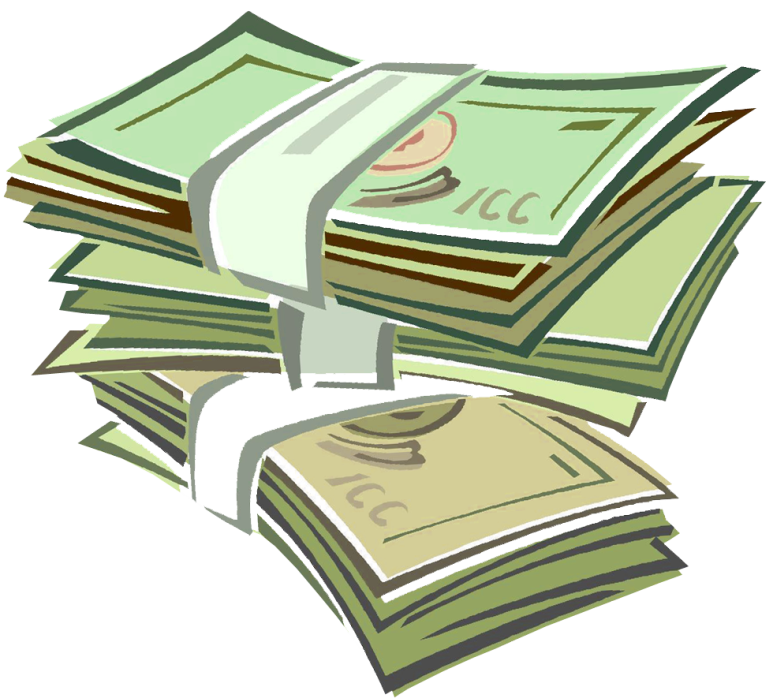 12
УПРАВЛЕНИЕ ФЕДЕРАЛЬНОЙ АНТИМОНОПОЛЬНОЙ СЛУЖБЫ по Орловской области
СПАСИБО 
ЗА ВНИМАНИЕ!
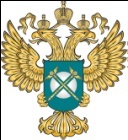 orel.fas.gov.ru
13